Demonstrating Progress Toward Improving Water Supply Efficiency
Tim Cash, Bill Frechette, Johanna Smith, Wei Zeng Georgia Environmental Protection Division
Version 1.0
May 2019
Presentation Outline
What is Water Loss?
How do we Track It?
Why Track Water Loss?
Water Loss Tracking Requirements in Georgia
Where We Are – The Present
Permit Renewals & Modifications – The Future
Demonstration of Progress
Resources
2
[Speaker Notes: Brian]
What is water loss?
The difference between the volume of water supplied and the volume of water billed to customers
Expressed as “Non-Revenue Water” (Use this term instead of “Unaccounted-for-Water”)
Water Supplied
Billed Consumption
Non-Revenue Water
3
[Speaker Notes: Brian]
Tracking Water Loss
AWWA M36 Methodology
Industry Best Practice since 2003
All water is “Accounted For”
Standard Definitions and Procedures
Georgia Requirement began in 2011
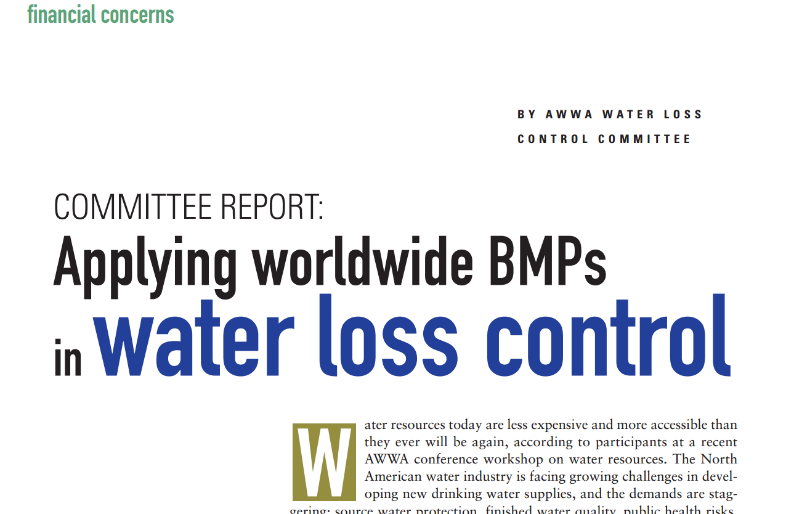 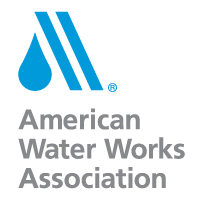 4
[Speaker Notes: Brian]
Total
System
Input


( allow
for
known
errors )
Own
Sources
Water
Imported
AWWA M36 Water Balance
Water
Exported
Authorized
Consumption
Billed
Authorized
Consumption
Revenue
Water
Billed Water Exported
Billed Metered Consumption
Water
Supplied
Billed Unmetered Consumption
Unbilled
Authorized
Consumption
Non-
Revenue
Water
Unbilled Metered Consumption
Unbilled Unmetered Consumption
Apparent
Losses
Water
Losses
Unauthorized Consumption
Customer Metering Inaccuracies
Systematic Data Handling Errors
Leakage on Mains
Real
Losses
Leakage on Service Lines
Leakage & Overflows at Storage
5
[Speaker Notes: Brian]
Real Losses
Also called Physical Losses – Water that enters the distribution system, but never reaches a user
Examples Include:
Leakage on transmission and distribution mains
Storage tank overflows
Service Line leakage up to customer meter
Reducing real losses extends the water resource
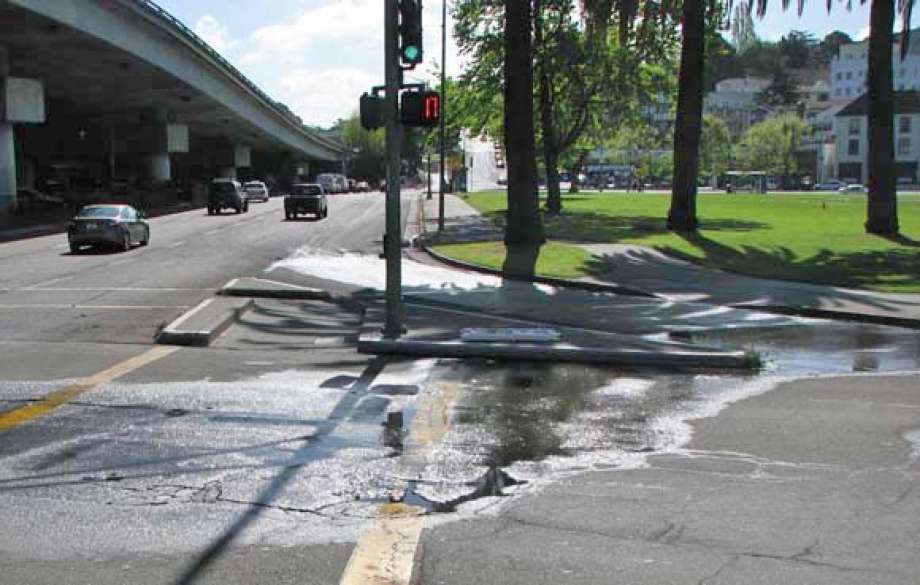 Leak on Grand Avenue in Oakland, CA (April 11, 2008)
6
https://www.sfgate.com/bayarea/article/Oakland-Leaking-water-main-on-Grand-Avenue-3220180.php
[Speaker Notes: Brian]
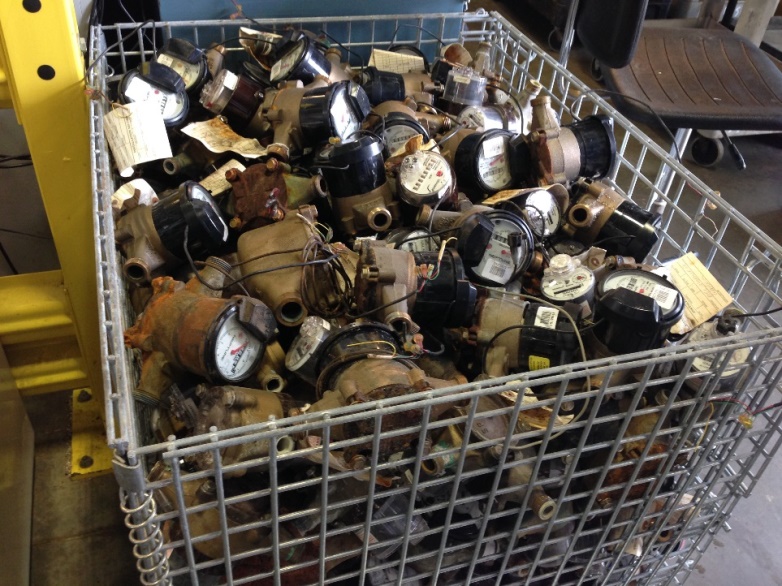 Apparent Losses
Also called Paper or Economic Losses – Water that reaches a user, but is not properly measured or paid for
Theft
Customer metering inaccuracies
Data handling errors
Reducing Apparent losses does not create any new water, but increases utility revenue
Associated values may be different than those of Real Losses
Blazing the Path – Georgia’s Water Loss Control Program, 2018
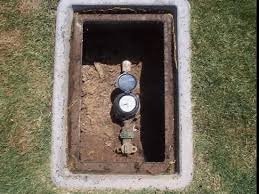 https://www.townofclaytonnc.org/Public-Works/water-sewer.aspx
7
[Speaker Notes: Brian]
Why track water loss?
Reduction in water utility operating costs
Address Real Losses to reduce production costs
Address Apparent Losses to reduce water produced but not billed
Fits into the big picture of water conservation and water efficiency, which demonstrates responsible water stewardship
EPD permits water withdrawals based on demonstrated need and reasonable use
Water Loss Assessment and Control is here
8
[Speaker Notes: Brian]
Tracking water loss in georgia
Originated with the Water Stewardship Act (WSA) enacted by 2010 Georgia General Assembly
Recognizes imminent needs to:
Create a culture of water conservation in the State of Georgia
Plan for water supply enhancement during future extreme drought conditions and water emergencies
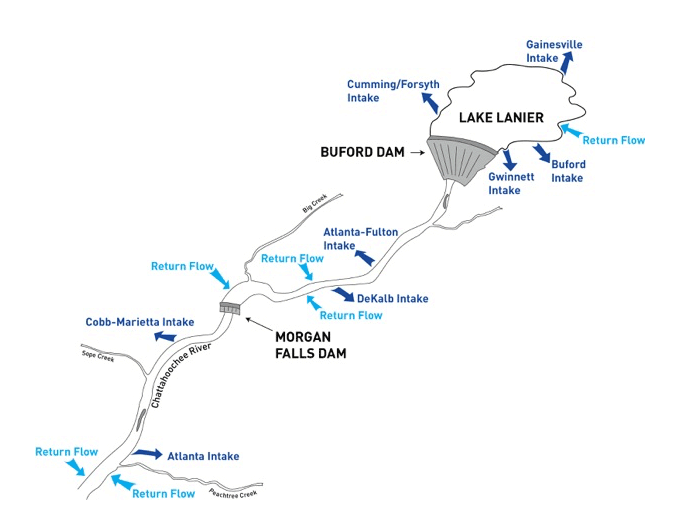 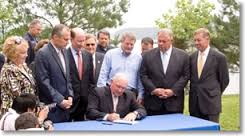 9
https://atlantaregional.org/natural-resources/water-wars/tri-state-water-wars-background-and-history/
[Speaker Notes: Johanna]
Rules for Public Water Systems to Improve Water Supply Efficiency
Georgia Rule 391-3-33 enacted to implement WSA
Applies to:
Systems serving >3,300 individuals
All permit renewals and modifications to increase permitted water withdrawal limits
Requirements Include:
Conduct Annual Water Loss Audits (due March 1)
Development of Water Loss Control Program (as of July 2016)
Development of individual goals to set measures of water supply efficiency (defined by water system)
Demonstration of progress toward improving water supply efficiency
10
[Speaker Notes: *Go through quickly, more detail later in the slides]
The Present
7 Years of Validated Water Audits Online (https://epd.georgia.gov/water-loss-audit-results)
Georgia Water Loss Control Manual Version 2.0 (3rd edition – Green Cover)
New water withdrawal applications now under development to help with submission of relevant information
Outreach and Guidance for Demonstrating Progress in Improving Water Efficiency under development
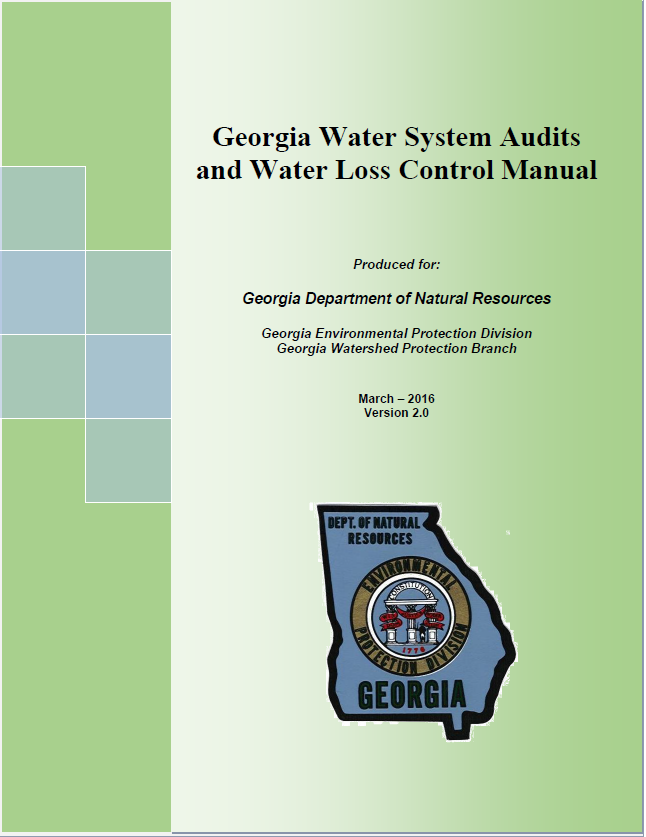 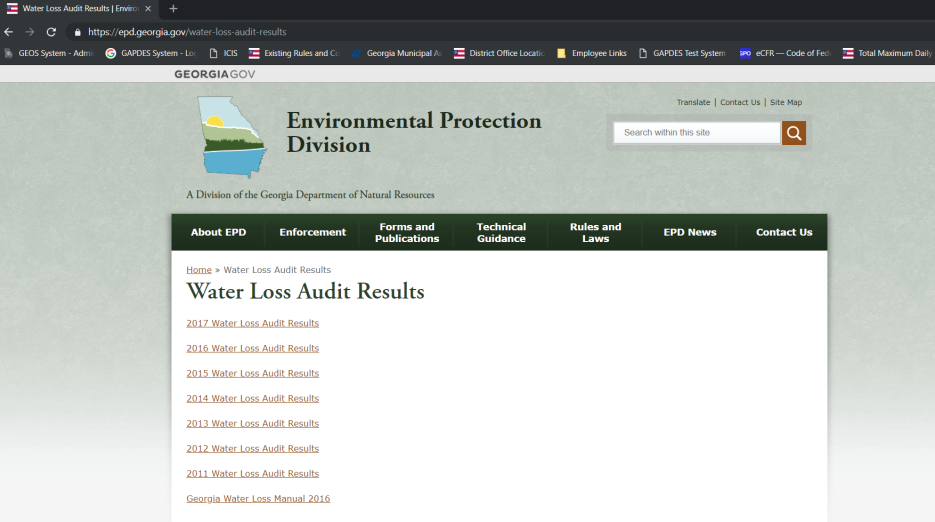 11
[Speaker Notes: Johanna]
Permit renewals & modificationsThe Future
Reminder, the Rules for Public Water Systems to Improve Water Supply Efficiency require the following:
Conduct Annual Water Loss Audits (due March 1)
Development of Water Loss Control Program (as of July 2016)
Development of individual goals to set measures of water supply efficiency
Demonstration of progress toward improving water supply efficiency
12
[Speaker Notes: Johanna]
Water loss control program
EPD will begin asking for submission as part of permit application package
If you don’t yet have one, submission may be required in the permit
Must include goals and timelines, which may become enforceable through permit.  May include:
Infrastructure Leakage Index (ILI)
Data Validity Score (DV)
Apparent Losses
Real Losses
Economic Level of Leakage (ELOL)
May consider other applicable goals (i.e. Metro District Water Loss Targets)
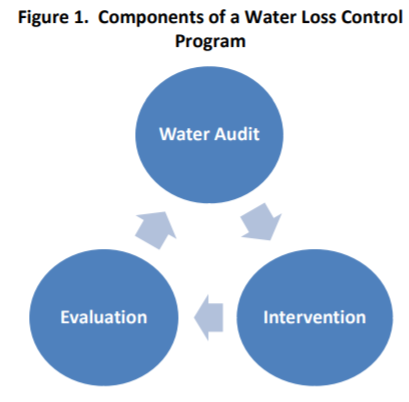 13
Reference:  Water Audits and Water Loss Control for Public Water Systems, Environmental Protection Agency (EPA)
Permit renewals & modificationsThe Future
Reminder, the Rules for Public Water Systems to Improve Water Supply Efficiency require the following:
Conduct Annual Water Loss Audits (due March 1)
Development of Water Loss Control Program (as of July 2016)
Development of individual goals to set measures of water supply efficiency
Demonstration of progress toward improving water supply efficiency
14
[Speaker Notes: Johanna]
Demonstration of progress
What is Progress? (from Rule 391-3-33)
Improvement of Data Validity Score (DV)
Development and implementation of a Water Loss Control Program
Improvement in performance measures once a reliable DV score has been achieved
Apparent Losses
Real Losses
Economic Level of Leakage has been achieved and maintained

How does EPD evaluate it?
Data trends and comments available from past Water Audits
EPD may request a narrative explaining variability and any programs or measures you have implemented to reduce water loss
If a narrative cannot be produced that explains progress, conditions may be included in the permit to help accomplish it
15
How do we recognize progress?
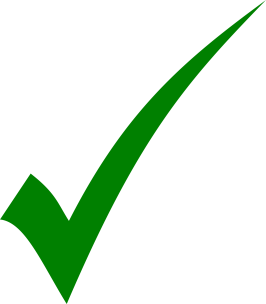 Example 1
Sharp decrease in Real Losses / Connection / Day
Consistent increase in DV
DV = 22% increase (2012 – 2017)
Real Loss = 65% decrease (2012 – 2017)
16
How do we recognize progress?
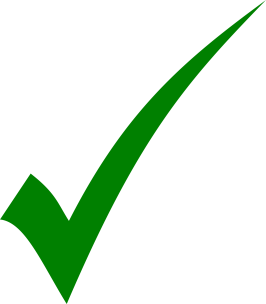 Example 2
Consistent decrease in Real Losses / Connection / Day
Sharp increase in DV
DV = 72% increase (2012 – 2017)
Real Loss = 20% decrease (2012 – 2017)
17
How do we recognize progress?
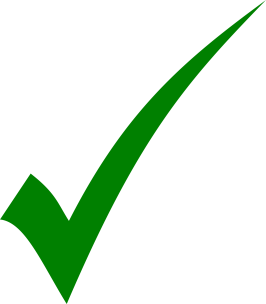 Example 3
Sharp decrease in Real Losses / Connection / Day
Sharp & stable increase in DV
DV = 54% increase (2012 – 2017);
DV = 3% decrease (2014 – 2017)
Real Loss = 78% decrease (2012 – 2017)
18
How do we recognize progress?
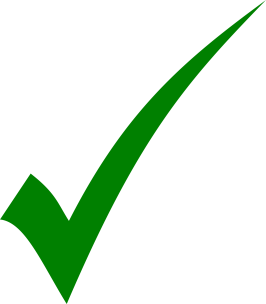 Example 4
Consistent decrease in Real Losses / Length of Main / Day
Consistent increase in DV
DV = 18% increase (2011 – 2017)
Real Loss = 56% decrease (2011 – 2017)
19
How do we recognize progress?
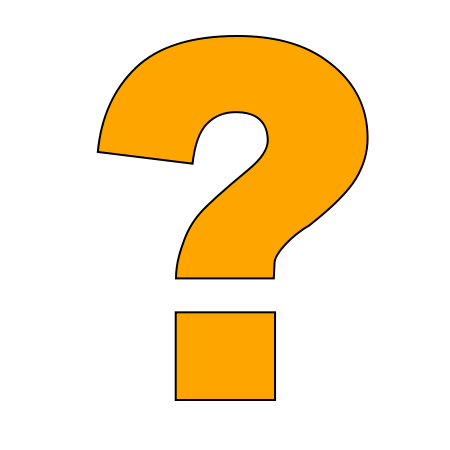 Example 5
Consistent increase in Real Loss / Connection / Day
Sharp increase in DV
DV = 18% increase (2011 – 2017)
Real Loss = 192% increase (2011 – 2017)
20
How do we recognize progress?
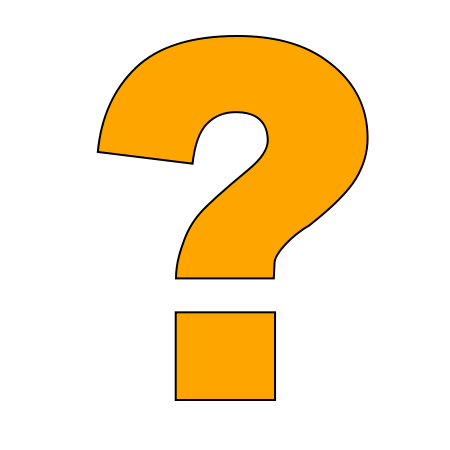 Example 6
Variable Real Loss / Connection / Day
Sharp increase in DV
DV = 36% increase (2011 – 2017)
Real Loss = 19% increase (2011 – 2017)
21
resources
Georgia Water Loss Control Manual
http://epd.georgia.gov/sites/epd.georgia.gov/files/related_files/site_page/GA%20Water%20Loss%20Manual%20V2.0_Final_3-15-18%20Update.pdf 
American Water Works Association Water Loss Control Resources
https://www.awwa.org/Resources-Tools/Resources/Water-Loss-Control 
Water Research Foundation Leakage Component Analysis Tools
http://www.waterrf.org/Pages/Projects.aspx?PID=4372
Georgia Association of Water Professionals (GAWP) Water Loss Auditing Guidance
https://gawp.site-ym.com/page/WaterLossAudits 
Georgia Rural Water Association (GRWA) Water Loss Technical Assistance Program
http://www.grwa.org/news.cfm?id=6146 
Water Audits and Water Loss Control for Public Water Systems (EPA)
https://www.epa.gov/sites/production/files/2015-04/documents/epa816f13002.pdf
22
[Speaker Notes: Johanna]
resources
GAWP Advanced Water Loss Control Workshop 
May 21, 2019, 10:00 AM – 3:30 PM
GAWP Headquarters – Greene Room
Interpreting Audits Results / Next Steps
Understanding Components of Real and Apparent Losses
Tools Available
Leakage Component Analysis (LCA) Model
Data Needed for LCA Tool
Utility Case Studies

Register by May 19, 2019
23
[Speaker Notes: Johanna]
Questions?
Johanna Smith
Surface Water Unit Manager
Water Supply Program

Phone: 404-656-6937
Email: Johanna.Smith@dnr.ga.gov
Wei Zeng
Water Supply Program Manager


Phone: 404-463-2883
Email: Wei.Zeng@dnr.ga.gov
Tim Cash
Water Supply Program


Phone: 404-463-3948
Email: Tim.Cash@dnr.ga.gov
Bill Frechette
Groundwater Unit Manager
Water Supply Program

Phone: 404-656-6937
Email: Bill.Frechette@dnr.ga.gov
24